Chapter 3Determinants
除了標註※之簡報外，其餘採用李宏毅教授之投影片教材
Cofactor Expansion
(Chapter 3.1)
Determinants in High School
2 X 2
3 x 3
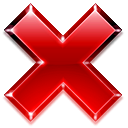 Chap. 3.1
Cofactor Expansion(Laplace Formula)
aij: scalar
Aij: matrix
Suppose A is an n x n matrix. Aij is defined as the submatrix of A obtained by removing the i-th row and the j-th column.
A
Aij
i-th row
(n-1) x (n-1)
J-th column
Cofactor Expansion
Pick row 1

Or pick row i

Or pick column j
cij: (i,j)-cofactor
Cofactor expansion again …
[Speaker Notes: Why they are the same???]
2 x 2 matrix
Define det([a]) = a
Pick the first row
3 x 3 matrix
Pick row 2
6
4
5
Example
Given tridiagonal n x n matrix A
Find det A when n = 999
1
1
0
0
1
1
0
Example
Another Example
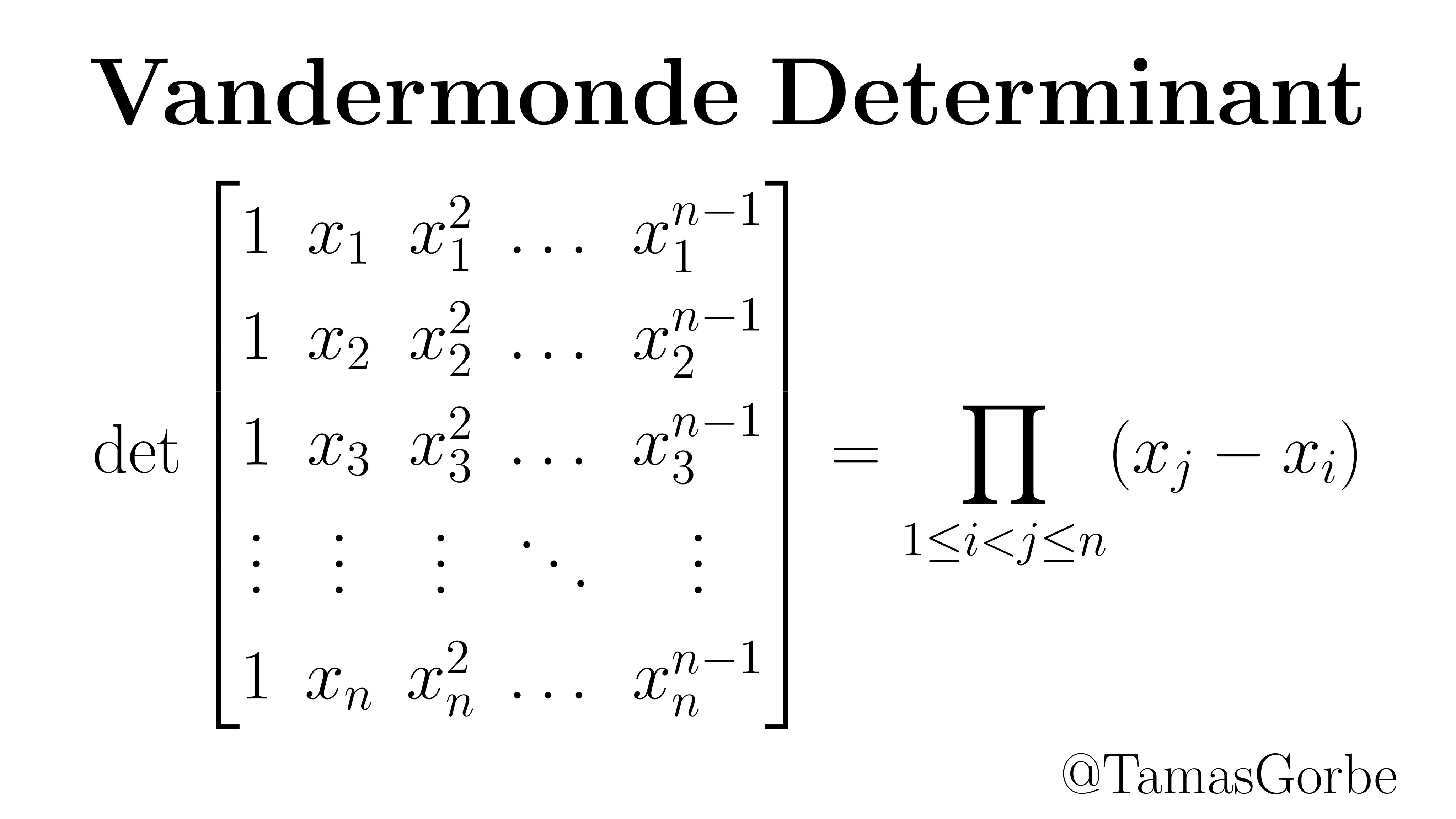 See https://nl.wikipedia.org/wiki/Vandermonde-matrix for how to  prove the above
※
Basic Properties of Determinant(Chapter 3.2)
自行閱讀
Determinant in High School
2 X 2
3 x 3
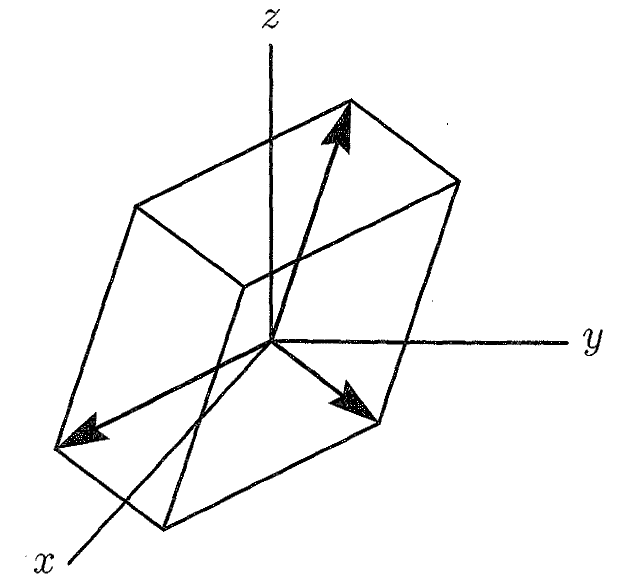 絕對值!
(c,d)
V
(a,b)
[Speaker Notes: det(A)  = volumn of box
How about A=I
How about A=Q (orthogonal matrix)

Draw a figure]
Three Basic Properties
Area in 2d and Volume in 3d have the above properties
So det is “Volume” in high dimension?
[Speaker Notes: There is something called determinant. When determinant =0, the matrix is not invertible.]
Three Basic Properties
正立方體
正方形
面積為 1
體積為 1
Three Basic Properties
Basic Property 2:
Exchanging rows only reverses the sign of det
[Speaker Notes: Check by geometry?]
Three Basic Properties
Basic Property 2:
Exchanging rows only reverses the sign of det
If a matrix A has 2 equal rows
exchange the two rows
Exchanging the two equal rows yields the same matrix
Three Basic Properties
Basic Property 3:
Determinant is “linear” for each row
3-a
(c,d)
(c,d)
V
V
V
(2a,2b)
(a,b)
Three Basic Properties
Basic Property 3:
Determinant is “linear” for each row
3-a
If A is n x n ……
Three Basic Properties
Basic Property 3:
Determinant is “linear” for each row
3-a
A row of zeros
A row of zeros
“volume” is zero
Three Basic Properties
Basic Property 3:
Determinant is “linear” for each row
3-b
(c,d)
(c,d)
(a+a’,b+b’)
(a+a’,b+b’)
(a,b)
(a,b)
Three Basic Properties
Basic Property 3:
Determinant is “linear” for each row
Subtract k x row i from row j (elementary row operation)
Determinant doesn’t change
3-b
3-a
Formulas Again*
[Speaker Notes: Ref:
http://www.askamathematician.com/2013/05/q-why-are-determinants-defined-the-weird-way-they-are/]
3! matrices have non-zero rows
Pick an element at each row, 
but they cannot be in the same column.
Formula from Three Properties(Leibniz Formula)
Given an n x n matrix A
Format of each term:
Find an element in each row
permutation of 1,2, …, n
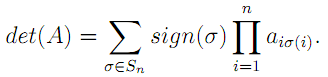 sign(σ)= (-1)S(σ), S(σ) is the number of “reverse pairs”.
1342  ->   (3,2), (4,2)
Cramer’s Rule*
Chap. 3.2
[Speaker Notes: for x=A-1b]
Formula for A-1
Formula for A-1
[Speaker Notes: 用手寫版吧]
Formula for A-1
transpose
Diagonal:
By definition of determinants
Not Diagonal:
(Exercise 82, P221)
Cramer’s Rule
n-1 
Columns
of A
……
Example
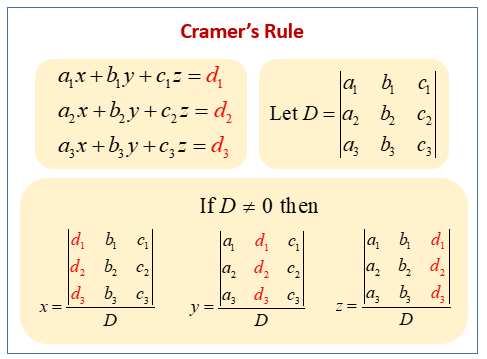 ※
https://www.onlinemathlearning.com/cramers-rule.html
More Properties of Det(Chapter 3.2)
A is invertible
det(A) ≠  0
Properties of Determinants
Determinants for Upper Triangular Matrix
Killing everything above
Does not change the det
Property 1
3-a
= 1
(Products of diagonal)
Determinant vs. Invertible
A is invertible
det(A) ≠  0
A
R
Elementary row operation
R is identity
If A is invertible,
Change sign
Exchange:
Scaling:
Multiply k
R has zero row
If A is not invertible,
nothing
Add row:
Example
A is invertible
det(A) ≠  0
For what scalar c is the matrix not invertible?
det(A) =  0
not invertible
More Properties of Determinants
P212 - 215
[Speaker Notes: Column is “linear”]
More Properties of Determinants
If A is not invertible:
AB is not invertible.
(because (AB)M = In  implies A(BM)= In)
A is not invertible
det AB = 0
det A = 0
A is not invertible
det A det B = 0
More Properties of Determinants
If A is invertible:
You have to prove that det EA = det E det A
(E is elementary matrix)
You have to prove that det EA = det E det A
Exchange the 2nd and 3rd rows
Multiply the 2nd row by -4
Adding 2 times row 1 to row 3
More Properties of Determinants
If A is invertible:
You have to prove that det EA = det E det A
(E is elementary matrix)
More Properties of Determinants
det A = det AT
Proof:
A is not invertible
det A = 0
=
AT is not invertible
det AT = 0
A is invertible
det E = det ET  …… in the textbook
det E = det ET  …… in the textbook
Exchange the 2nd and 3rd rows
Multiply the 2nd row by -4
Adding 2 times row 1 to row 3
More Properties of Determinants
det E = det ET  …… in the textbook
det A = det AT
Proof:
More Properties of Determinants
det E = det ET  …… in the textbook
det A = det AT
Proof:
Format of each term:
permutation of 1,2, …, n
Find an element in each row
Sorted by column indices
Format of each term:
permutation of 1,2, …, n
Find an element in each column